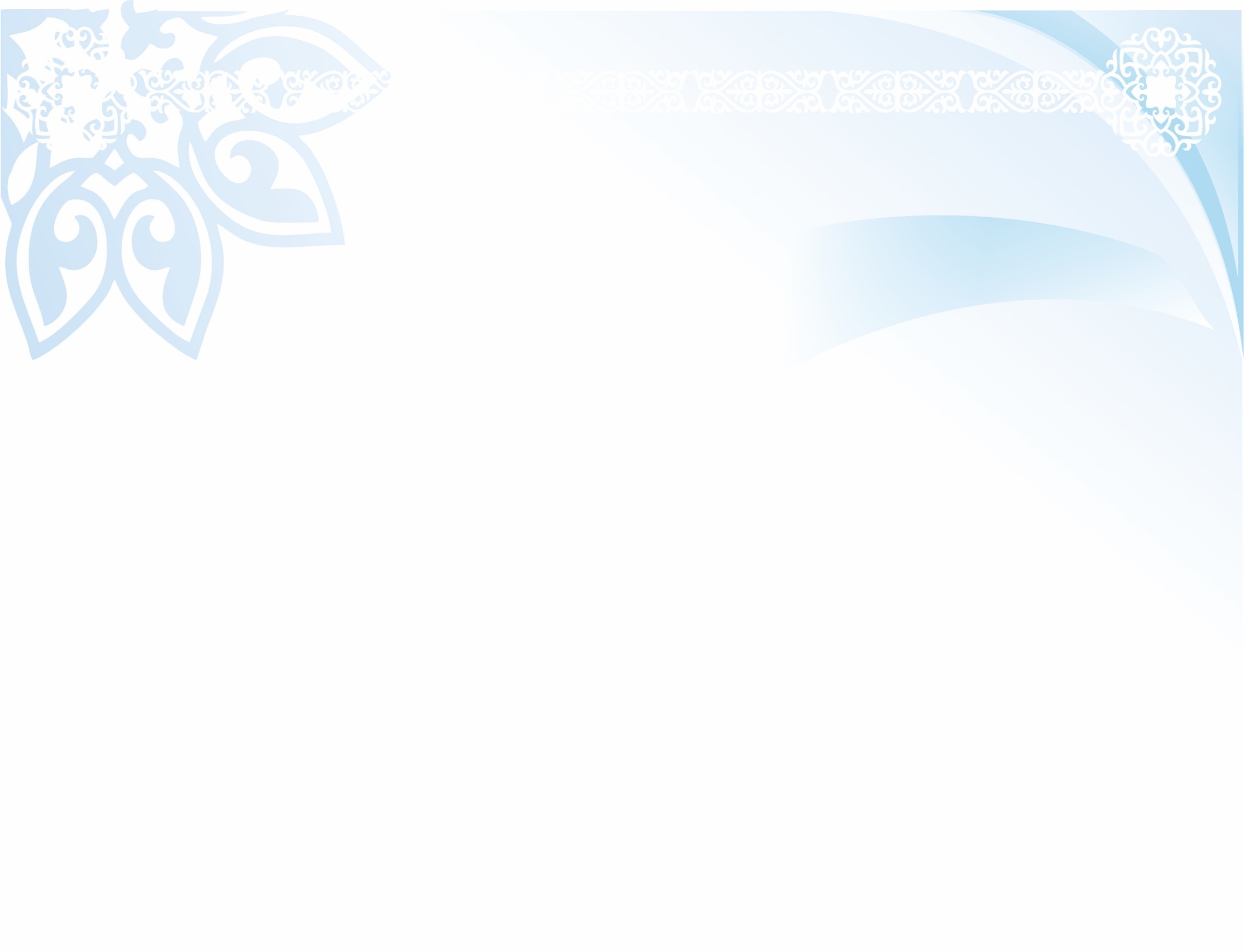 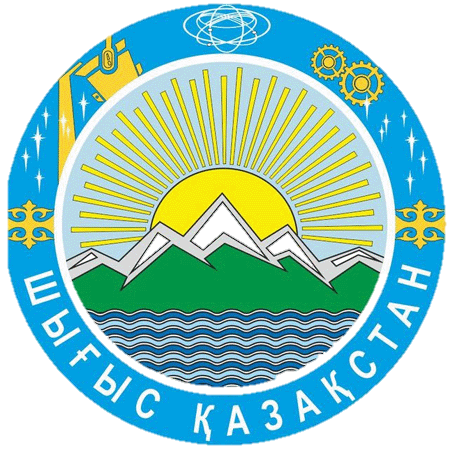 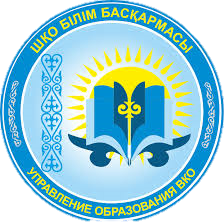 Информация по приему абитуриентов 
в колледжи
ПОСТУПЛЕНИЕ В КОЛЛЕДЖИ
В КОЛЛЕДЖИ ПРИНИМАЮТСЯ:
Иностранные граждане и лица 
без гражданства
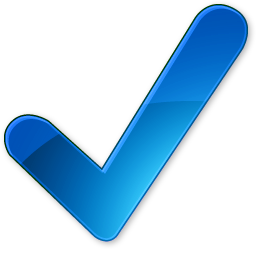 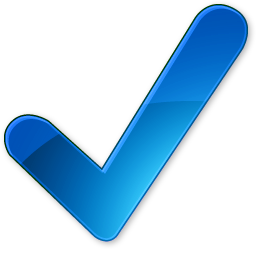 граждане Республики Казахстан
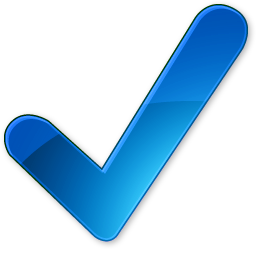 Выпускники 9, 11 классов
Квота для уязвимых слоев населения
граждане из числа инвалидов I, II групп, инвалидов с детства, детей-инвалидов - 1 %
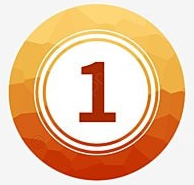 лица, приравненные по льготам и гарантиям к участникам и инвалидам ВОВ - 0,5 %
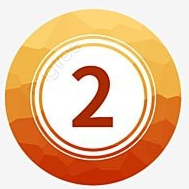 граждане из числа сельской молодежи, определяющие социально-экономическое развитие села - 30 %
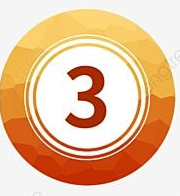 лица казахской национальности, не являющиеся гражданами Республики Казахстан - 4 %
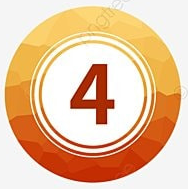 дети-сироты и дети, оставшиеся без попечения родителей до совершеннолетия - 1 %
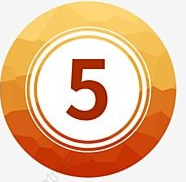 граждане Республики Казахстан из числа сельской молодежи, переселяющихся в регионы– 10 %
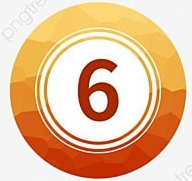 дети из семей, в которых воспитывается четыре и более несовершеннолетних детей – 5 %
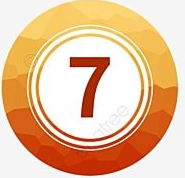 дети из числа неполных семей, имеющие данный статус не менее трех лет – 1 %
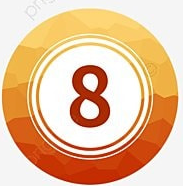 дети из семей, воспитывающие детей-инвалидов с детства, инвалидов первой и второй групп – 1 %
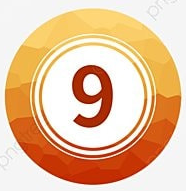 ПОСТУПЛЕНИЕ В КОЛЛЕДЖИ
Прием заявлений 
с 25 июня
Проект «Деньги за студентом»
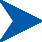 Проходной балл для будущих педагогов и написание эссе убрали из правил
Поступающие на обучение по госзаказу по педагогическим, медицинским и творческим специальностям - направляются для сдачи специальных и/или творческих экзаменов
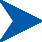 язык обучения (казахский, русский)
Право выбора до четырех колледжей и четырех специальностей
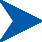 Конкурс проводится информационной системой Управления образования путем автоматизированного распределения абитуриентов
конкурсный балл оценок обязательных и профильных предметов в соответствии с аттестатом
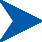 ПЕРЕЧЕНЬ ДОКУМЕНТОВ
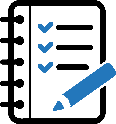 Перечень документов
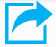 Заявление о приеме документов; 
подлинник документа об образовании;
фотографии размером 3х4 см в количестве 4-х штук;
медицинская справка формы № 075-У;
документ, удостоверяющий личность (для идентификации личности). Документы, удостоверяющие личность услугополучателя, предъявляются лично или законными представителями
Услугополучатели – иностранцы и лица без гражданства, также представляют документ, определяющий их статус, с отметкой о регистрации по месту проживания:
1) иностранец - вид на жительство иностранца в Республике Казахстан;
2) лицо без гражданства - удостоверение лица без гражданства;
3) беженец - удостоверение беженца;
4) лицо, ищущее убежище – свидетельство лица, ищущего убежище;
5) қандас – удостоверение қандаса
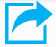